Romeo & Juliet
Semester Week 12
Unit Day 13
Week 12 Overview
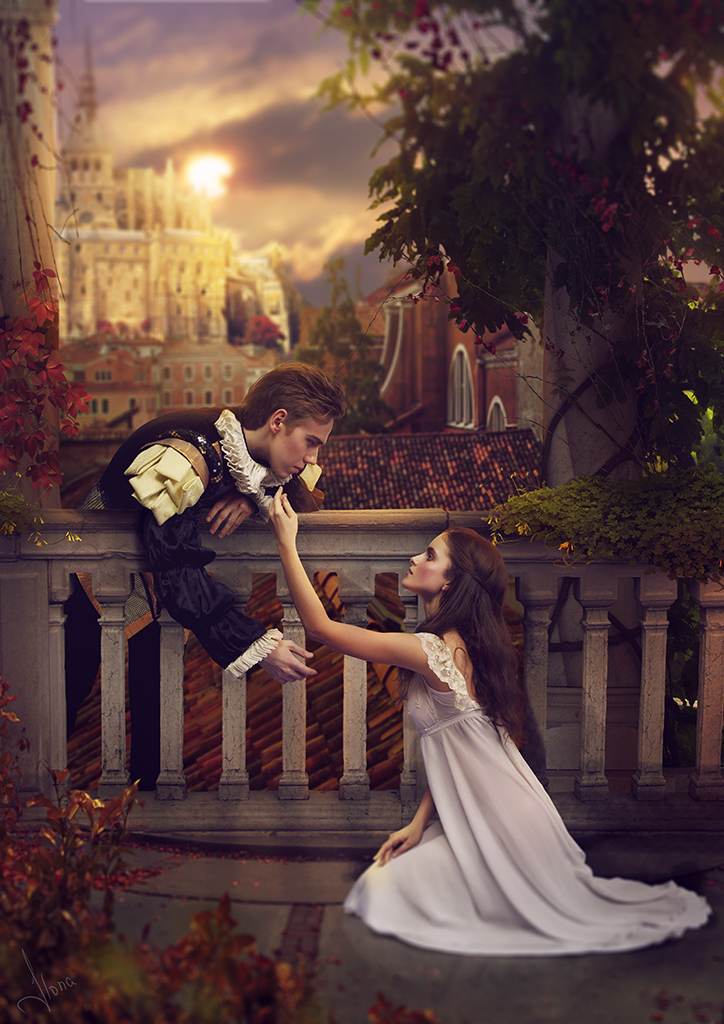 Monday (Day 11):
Journal Day
Tuesday (Day 12):
Review Foils (watch YouTube)
Read Act III Scene I
Complete Comprehension Questions
Wednesday (Day 13):
View Film Versions Act III Scene i
Interact with Springboard pg 395 to compare films 
Thursday (Day 14):
Review Terms: Monologue & Soliloquy (& Aside) (watch YouTube)
Interact with Springboard pg 399-400  (watch YouTube)
Analyze Monologue/Soliloquy
Friday (Day 15): 
Read Act III Scene v
Interact with Springboard pg 402  (watch YouTube)
Complete Comprehension Questions
This Photo by Unknown Author is licensed under CC BY-NC-ND
Instructions to Access Springboard Digitally
Reminders, Resources & Tips
** All linked materials available on blog **
TO ACCESS SPRINGBOARD:
Step 1: Go to blog, dropdown menu “Springboard Access”
Step 2: Follow link https://clever.com/oauth/instant-login?client_id=b51b5d2ce49a6538cb55&district_id=5798a584ac8d990100000850&specify_auth=saml&t=v
Step 3: Log in ​using your Cobb County email & password​(ex: firstname.lastname@students.cobbk12.org)
Step 4: Navigate Grade 9, Unit 5 to page numbers listed

OR

Romeo & Juliet Springboard PDF file:
Unit 4 - Romeo & Juliet\Springboard Unit 5 (Romeo and Juliet).pdf
Roman Numeral Guide
Roman Numerals

	The Act is always a 	The Scene is always a
	CAPITAL letter		lowercase letter
		I = 1				i = 1
		II = 2				ii = 2
		III = 3				iii = 3
		IV = 4				iv = 4
		V = 5				v = 5
Wednesday – Day 13
Film Comparison

Act III Scene i – Fight Scene
Step 1: View two versions of Act III Scene i (fight scene)
Step 2: Compare films by using Graphic Organizer on pg 395 (found in Springboard packet) 
**split each box in half so you can compare both versions
Reminders, Resources & Tips
** All linked materials available on blog **

Zeffirelli Version (Act III Scene i – fight scene)  Part 1 https://www.youtube.com/watch?v=ADvHO-lGjOs
Zeffirelli Version (Act III Scene i – fight scene)  Part 2 https://www.youtube.com/watch?v=BftisZAv7tY

Luhrmann Version (Act III Scene i – fight scene)  Part 1 *Apologies for the quality of this video. It was the best I could find. https://www.youtube.com/watch?v=A3LtSLWIL5A
Luhrmann Version (Act III Scene i – fight scene)  Part 2 https://www.youtube.com/watch?v=3TMVi6WyR_I

Romeo & Juliet Springboard PDF file: Unit 4 - Romeo & Juliet\Springboard Unit 5 (Romeo and Juliet).pdf